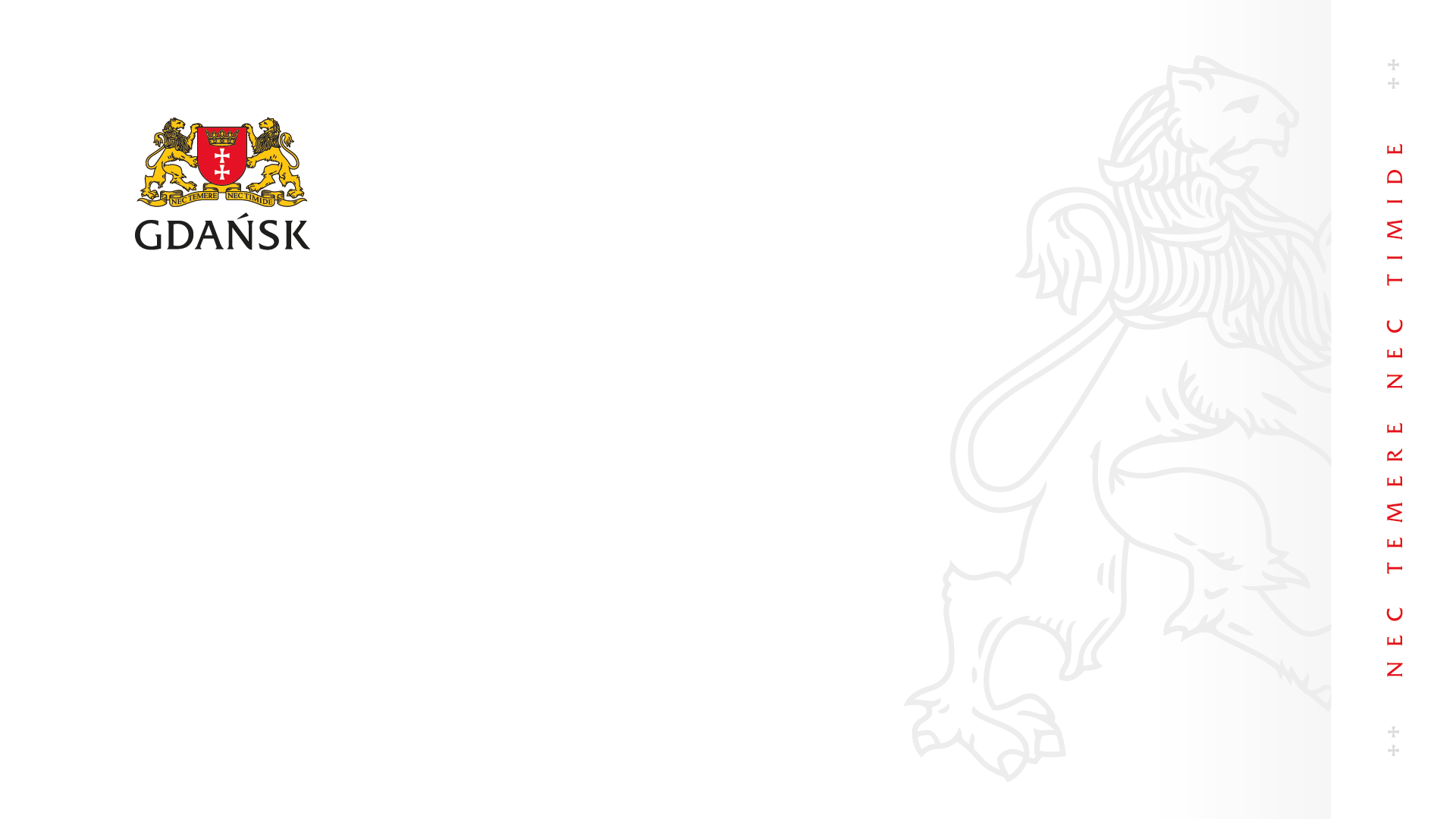 Międzysektorowość w samorządzie terytorialnym-szanse i bariery
Ewa Kamińska (Urząd Miejski w Gdańsku, ekspert w projekcie)
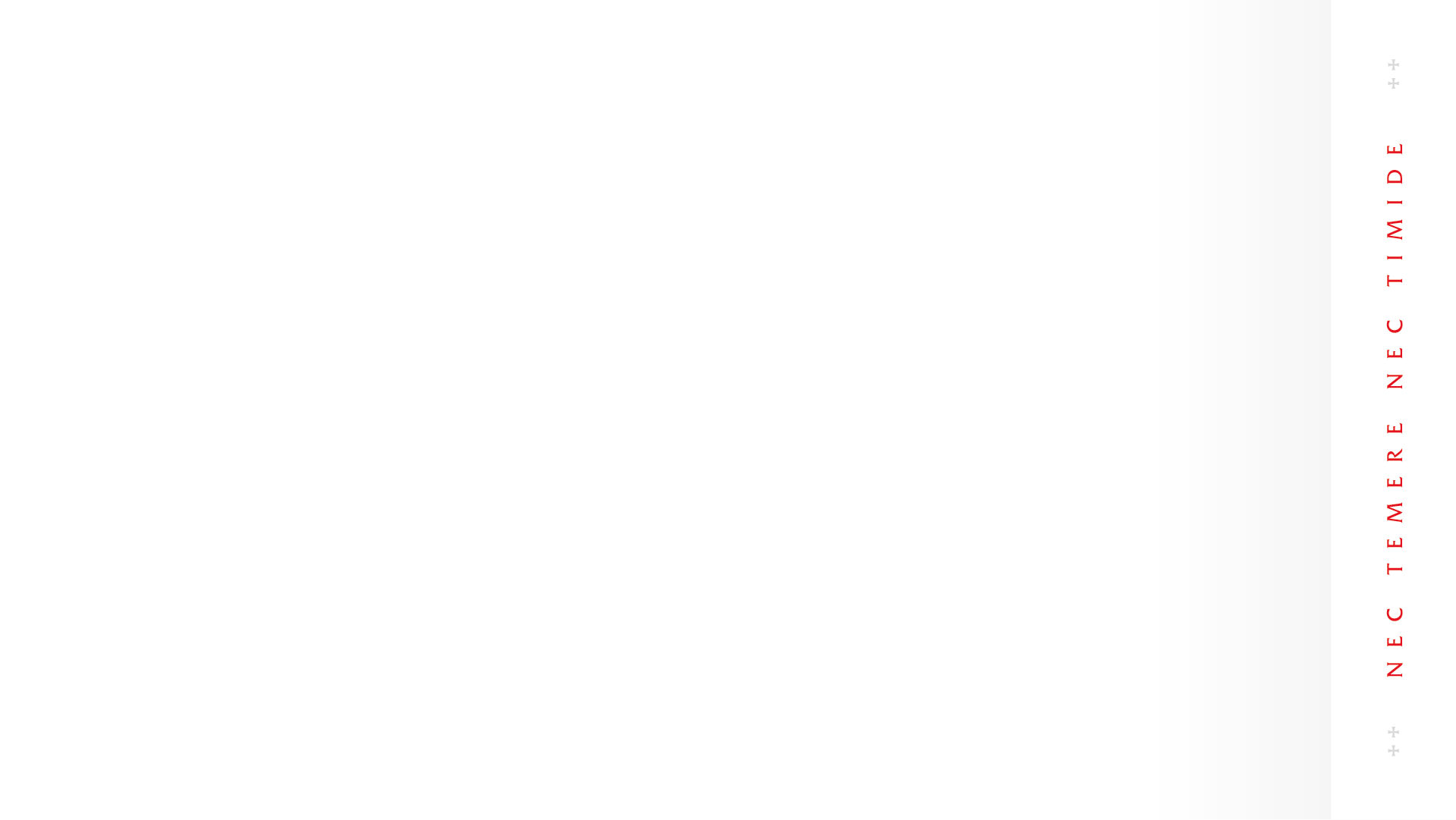 Międzysektorowość w samorządzie terytorialnym - szanse i bariery
planowania i realizacji zadań JST sama w sobie niesie wiele wyzwań i wymaga likwidowania barier.

Szansą samorządu jest posiadanie naturalnego zakresu zadań obejmującego zaspakajanie wszystkich podstawowych potrzeb mieszkańców

Budowanie takiej praktyki wymaga najpierw poszerzenia świadomości. Jesteśmy generalnie świadomi potrzeby kompleksowości działania w realizacji rozwoju społecznego. Jednocześnie przywykliśmy do sektorowości obszarów. Tak sektorowo stanowiliśmy prawo, tworzyliśmy merytoryczną, organizacyjną    i finansową jego operacjonalizację. To trudna bariera. Obecne prace nad systemem orzecznictwa, systemem zabezpieczenia społecznego, ustawą o wyrównywaniu szans  pokazują, jak trudno                   o przezwyciężenie barier i spójność systemową.

Samorząd Gdańska mocuje się z przezwyciężaniem barier i budowaniem międzysektorowej współpracy od wielu lat. Przekładem praktycznym jest połączenie Wydziału Edukacji i Wydziału Spraw Społecznych w jeden Wydział Rozwoju Społecznego,  przyjęcie Modelu kształcenia dzieci, młodzieży i dorosłych ze szczególnymi potrzebami w mieście Gdańsk.

Angażujemy się również w badania, projekty, programy i tworzenie modeli, standardów, narzędzi realizacji systemowego budowania i realizacji działań na rzecz pełnego uczestniczenia wszystkich w życiu i rozwoju naszej wspólnoty.
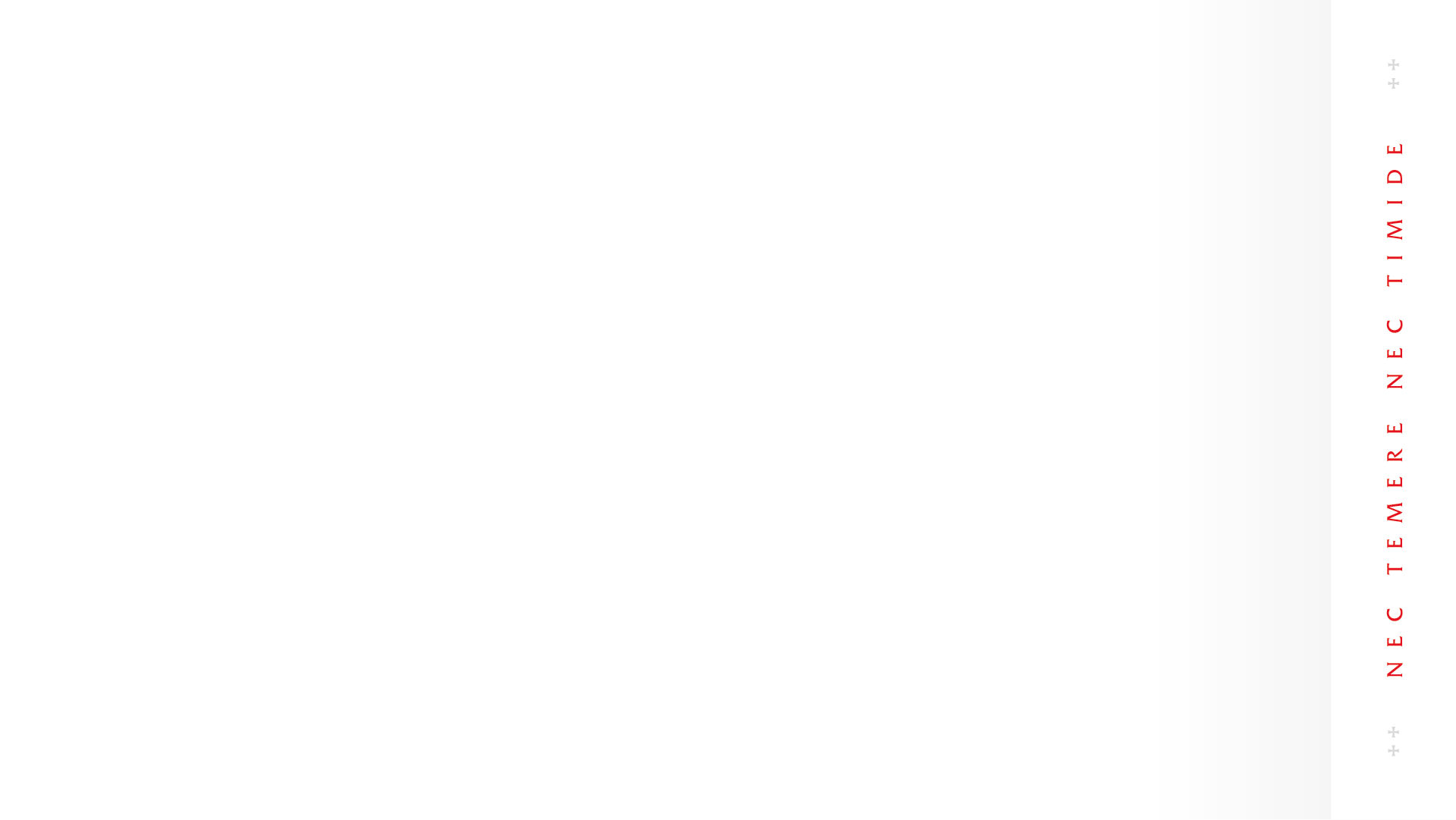 Międzysektorowość w samorządzie terytorialnym - szanse i bariery
Aby zniwelować rozdźwięk pomiędzy polityką a praktyką edukacyjną w Polsce, MEN zwrócił się o pomoc do Służby Wspierania Reform Strukturalnych Komisji Europejskiej. Służba Wspierania Reform Strukturalnych wyraziła zgodę na sfinansowanie działania i jego realizację we współpracy z wyspecjalizowanym partnerem - Europejskiej Agencji do spraw Specjalnych Potrzeb i Edukacji Włączającej (Agencji). Celem działania było wsparcie w prowadzeniu analizie mocnych stron i obszarów rozwoju obecnych ram polityki na rzecz edukacji włączającej.

Cytat ze wstępu do „WSPARCIE PODNOSZENIA JAKOŚCI EDUKACJI WŁĄCZAJĄCEJ W POLSCE . Rekomendacje i działania priorytetowe”.
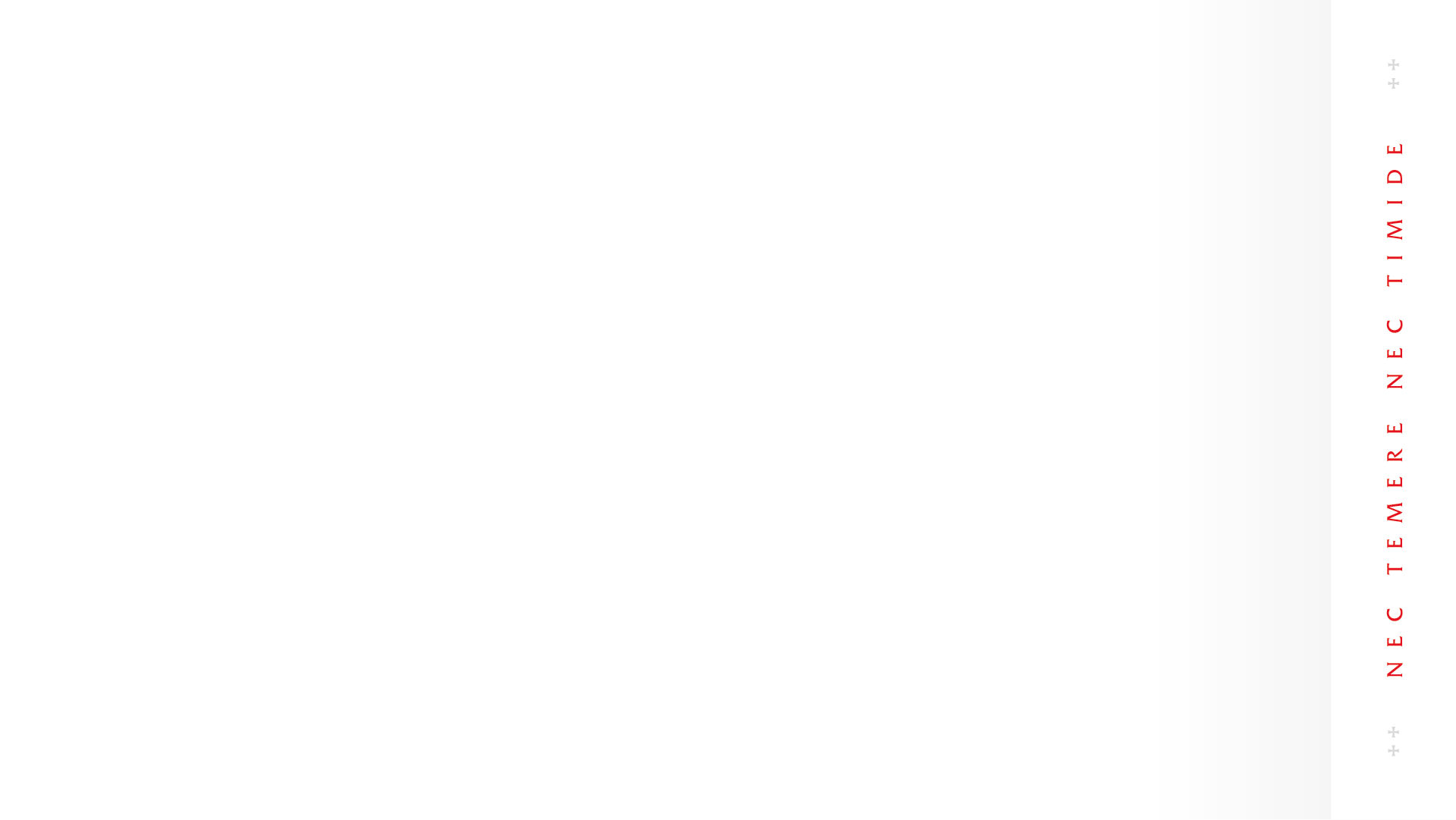 Międzysektorowość w samorządzie terytorialnym - szanse i bariery
Rekomendacje końcowe zostały przedstawione na konferencji  5 marca 2019 r. Sformułowano 16 tych rekomendacji.
Dwie pierwsze dotyczą prawa i polityk edukacyjnej, która musi opierać się na podstawowym zobowiązaniu do zapewnienia każdej osobie uczącej się prawa do edukacji włączającej. Przepisy prawa i polityka muszą kierować się wizją i rozumieniem założeń edukacji włączającej.
Dwie kolejne mówią, że struktury i procesy muszą opierać się na podstawowym zobowiązaniu do zapewnienia każdej osobie uczącej się prawa do edukacji włączającej. Przepisy prawa i polityka muszą kierować się wizją i rozumieniem założeń edukacji włączającej.
Piąta, szósta i siódma dotyczą zarządzania i finansowania. Każdy z realizatorów edukacji jest odpowiedzialny za osiągnięcia wszystkich uczących się, a finansowanie na każdym poziomie (od wczesnej interwencji i profilaktyki) jest przejrzystym wykorzystywaniem wszystkich funduszy.
Ósma i dziewiąta dotyczy monitorowania, zapewniania jakości i odpowiedzialności.
Dziesiąta i jedenasta dotyczą kształcenia i doskonalenia zawodowego nauczycieli.
Kolejne budowania warunków uczenia się i nauczania oraz ciągłości wsparcia. Polityka edukacyjna w Polsce musi wspierać współpracę i pracę zespołową (profesjonalne społeczności uczące się) w szkołach w celu opracowania opartych na faktach i danych, innowacyjnych podejść do uczenia się, nauczania i oceniania ukierunkowanych na zwiększanie osiągnięć wszystkich uczniów.
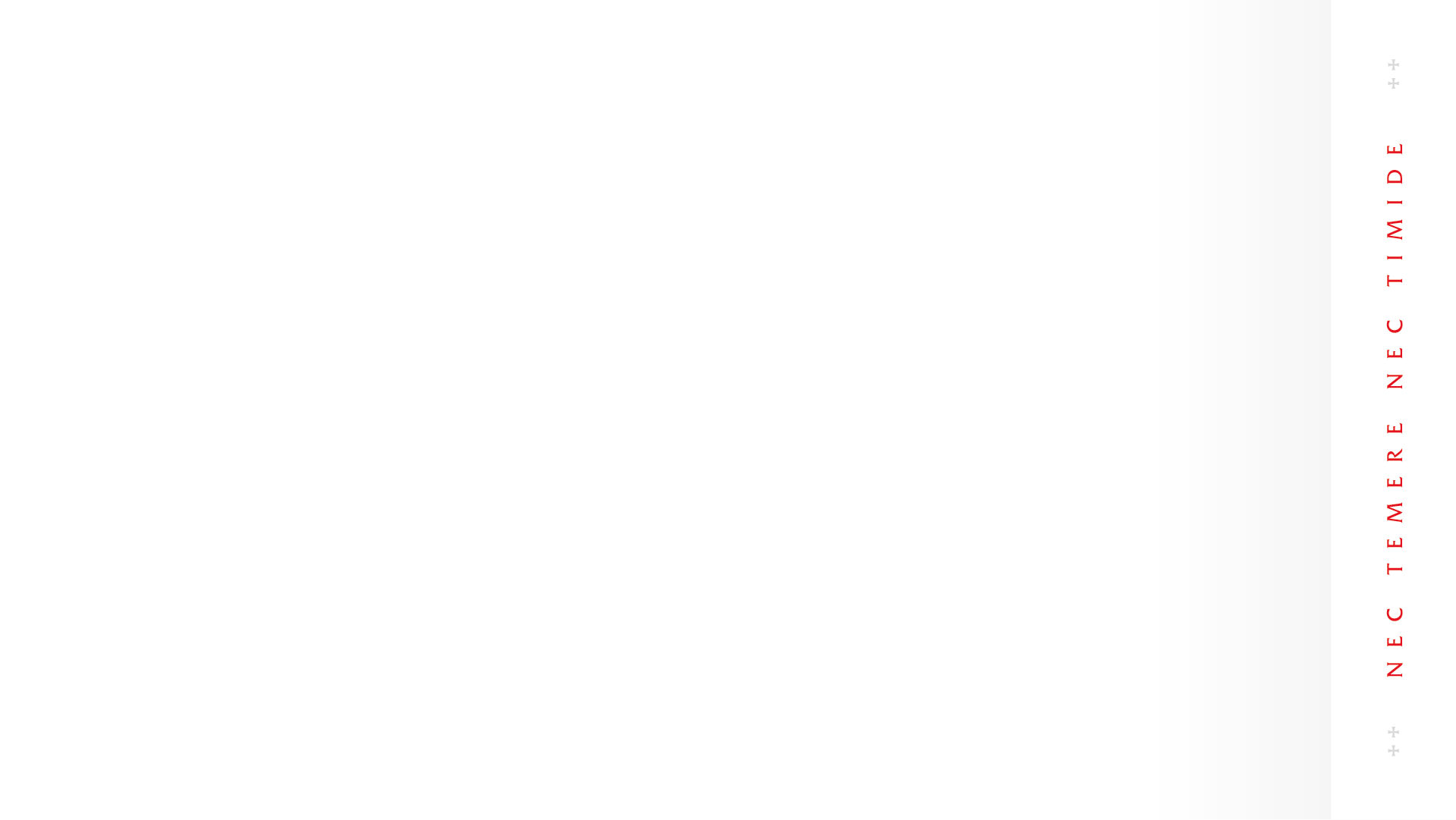 Międzysektorowość w samorządzie terytorialnym - szanse i bariery
W 2020 r. przygotowany został ważny dokument będący efektem badań : Edukacja Włączająca – Bilans Otwarcia 2020.

Opisuje ona stan aktualny i formułuje rekomendacje wskazujące konieczność podjęcia szczegółowych działań podnoszących jakość edukacji i adresowanych do uczestników z różnych podmiotów organizujących, realizujących i wspierających proces uczenia się.
Jest to również cenny materiał dla JST.
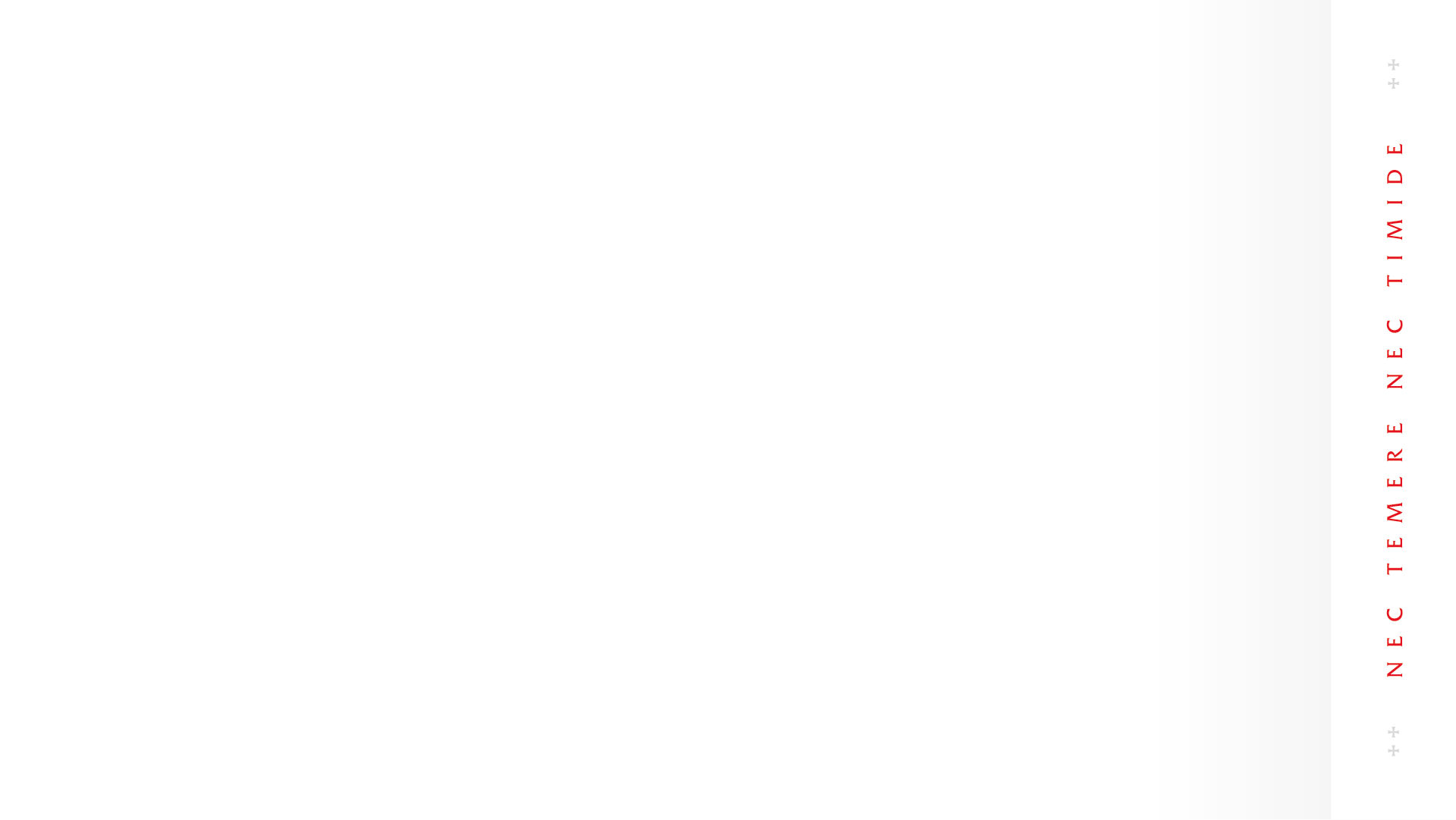 Międzysektorowość w samorządzie terytorialnym - szanse i bariery
Zadania JST w budowaniu wysokiej jakości edukacji włączającej

Generalnie JST zobowiązany jest na poziomie gminy do zaspakajania zbiorowych potrzeb wspólnoty w zakresie ochrony zdrowia, pomocy społecznej, edukacji publicznej, polityki prorodzinnej ( art.,7.1) zadaniem własnym gminy jest również prowadzenie publicznych przedszkoli ( i innych for wychowania przedszkolnego), szkół podstawowych (w tym specjalnych, z oddziałami integracyjnymi, zapewnienie 5-latkom rocznego przygotowania przedszkolnego).

JST na poziomie powiatu ma zadania ponadgminne w zakresie edukacji publicznej, promocji i ochrony zdrowia, pomocy społecznej – w tym wspierania rodziny i pieczy zastępczej, polityki prorodzinnej, wspierania O z N, przeciwdziałania bezrobociu i aktywizacji rynku pracy (art. 4).

Oba samorządy mają współpracować z trzecim sektorem i zawierać porozumienia z innymi podmiotami.

Analizując  zapisy ustaw samorządowych i przepisów aktów szczegółowych organizacja współpracy międzysektorowej na rzecz dzieci, uczniów i rodzin , tworzenie i koordynowanie lokalnych sieci wsparcia jest zadaniem powiatu.
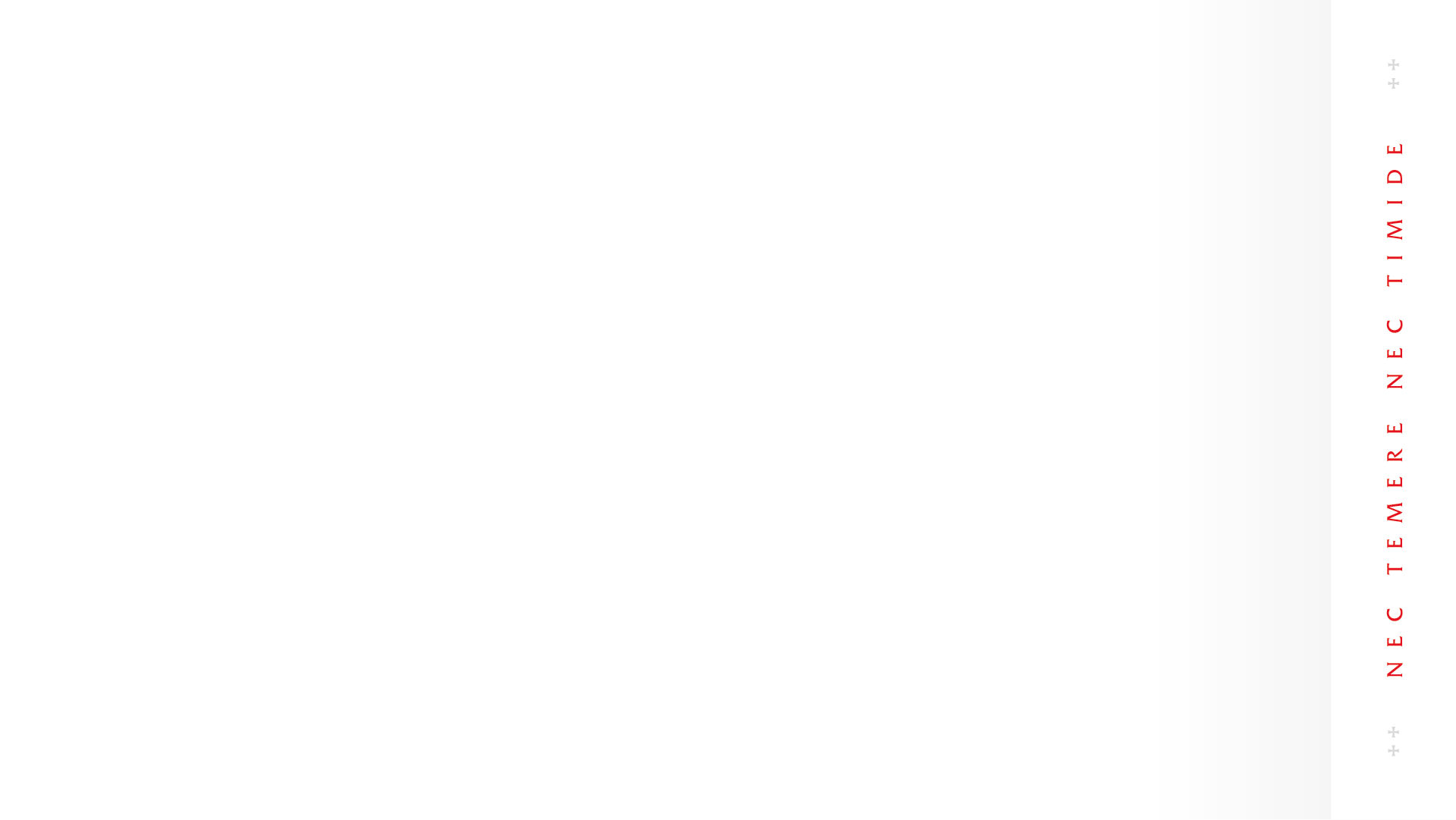 Międzysektorowość w samorządzie terytorialnym - szanse i bariery
Tworzenie przez JST warunków realizacji edukacji włączającej to:

Tworzenie potrzebnej infrastruktury – budynki bez barier, w potrzebnej ilości, dostępnie usytuowane.
Tworzenie właściwych możliwości funkcjonowania – dla realizujących usługi edukacyjne (przygotowanych, znających potrzeby uczniów, wyposażonych w odpowiednie narzędzia, mobilnych) i odbiorców (zaopatrzonych w potrzebny sprzęt i przestrzeń).
Tworzenie sieci wsparcia z wykorzystaniem zasobów środowiska lokalnego dla uczniów, nauczycieli, osób obsługujących, rodziców (także podejmowanie działań uzupełniających tę sieć o brakujące potrzebne usługi, specjalistów, sprzęt).
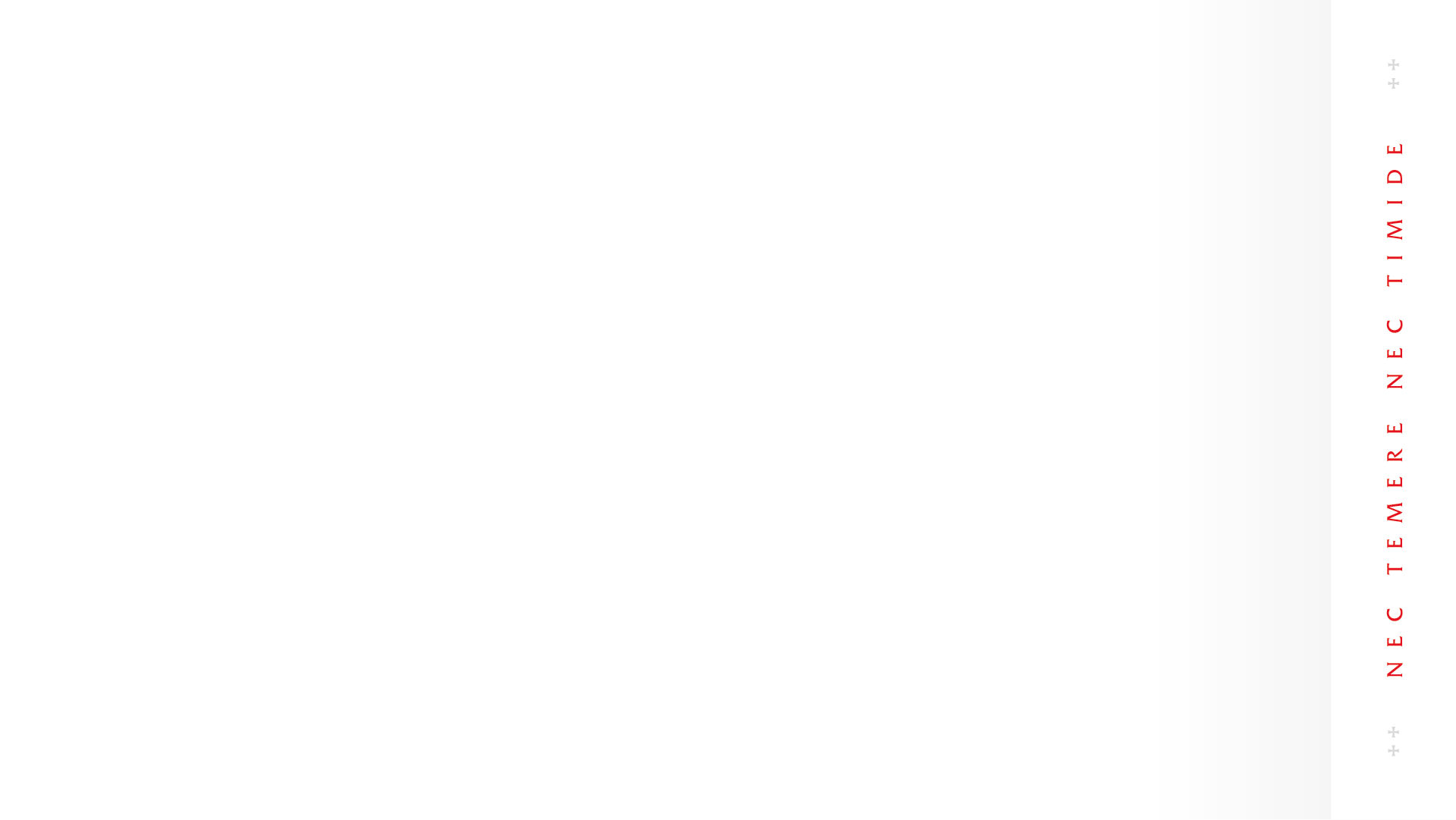 Międzysektorowość w samorządzie terytorialnym - szanse i bariery
Przygotowanie JST do realizacji zadań

Wyznaczenie osób i jednostek odpowiedzialnych za wdrożenie rozwiązania (JST może wskazać osobę i podmiot, który jest najbardziej kompetentny i ma doświadczenie w problematyce szczególnych potrzeb i inkluzji)
Powołanie zespołu opracowującego zasady funkcjonowania Powiatowego Centrum Koordynacji Zasobów (wyznaczona wcześniej osoba gromadzi zespół osób pracujących nad przygotowaniem PCKZ)
Powołanie Powiatowego Centrum Koordynacji Zasobów (PCKZ) (może stanowić jednostkę samorządu, może być zespołem w ramach istniejącej jednostki. W jego strukturze mogą być utworzone Instytucje Koordynujące umiejscowione przy podmiotach specjalistycznych) 
Przeszkolenie pracowników PCKZ i osób bezpośrednio z nimi współpracujących

Identyfikacja i utworzenie sieci współpracy

Spotkania inicjujące współpracę ( gromadzimy podmioty realizujące wsparcie uczniów ze szczególnymi potrzebami, ich środowiska) 
Ustalenie zasad współpracy w ramach sieci ( z jasnym sprecyzowaniem wkładu i zaangażowania)
Identyfikacja i ocena ryzyk związanych ze współpracą ( to bardzo ważne, aby członkowie sieci wiedzieli na co mogą liczyć i do czego się zobowiązują)
Zawarcie lokalnych umów o współpracy
Powołanie Zespołu ds. Koordynacji Współpracy Międzyinstytucjonalnej (zespół ten czuwa nad umowami o współpracy instytucji z różnych obszarów wsparcia, funkcjonuje w ramach PCKZ)
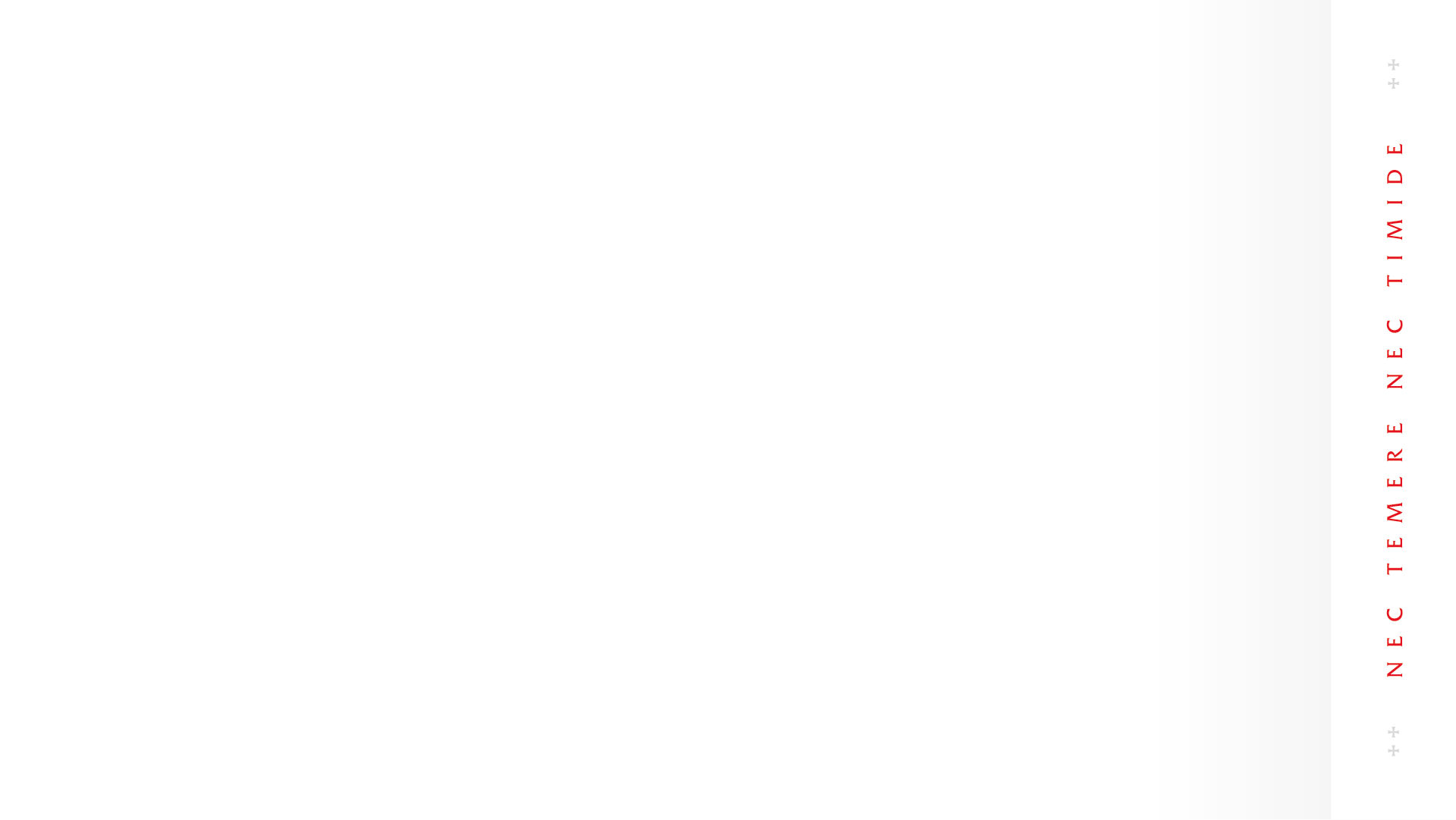 Międzysektorowość w samorządzie terytorialnym - szanse i bariery
Rozpoznanie potrzeb i diagnoza obszaru realizacji zadań – zadanie PCKZ
Wstępna ocena potrzeb lokalnych 
Analiza dokumentów strategicznych
Wstępna ocena zasobów, w tym podmiotów współpracy
Rozpoznawanie gotowości współpracy 
Konsultacje społeczne: słabe i mocne strony powiatu w zakresie udzielania wsparcia
Opracowanie dokumentu „Analiza i diagnoza obszaru wsparcia – Potrzeby i możliwości w zakresie budowania lokalnego Modelu wsparcia”

Lokalne zasoby w sieci współpracy
Inwentaryzacja zasobów i potrzeb lokalnych instytucji wsparcia
Alternatywy wsparcia w obszarach niezaspokojonych potrzeb w oparciu o zasoby lokalne
Wspólne utworzenie koszyka usług lokalnych
Powołanie Specjalistycznych Zespołów Wsparcia, ze wskazaniem zakresu ich zadań i kompetencji (to zespoły operacyjne na poziomie lokalnym pełniące rolę koordynatora wszelkich działań dla ucznia, całej rodziny i środowiska)
Powołanie Zespołów zadaniowych (mogą animować sieć wsparcia dla uczniów o specjalnej grupie potrzeb w środowisku lokalnym z pozyskanymi ekspertami z zewnątrz)